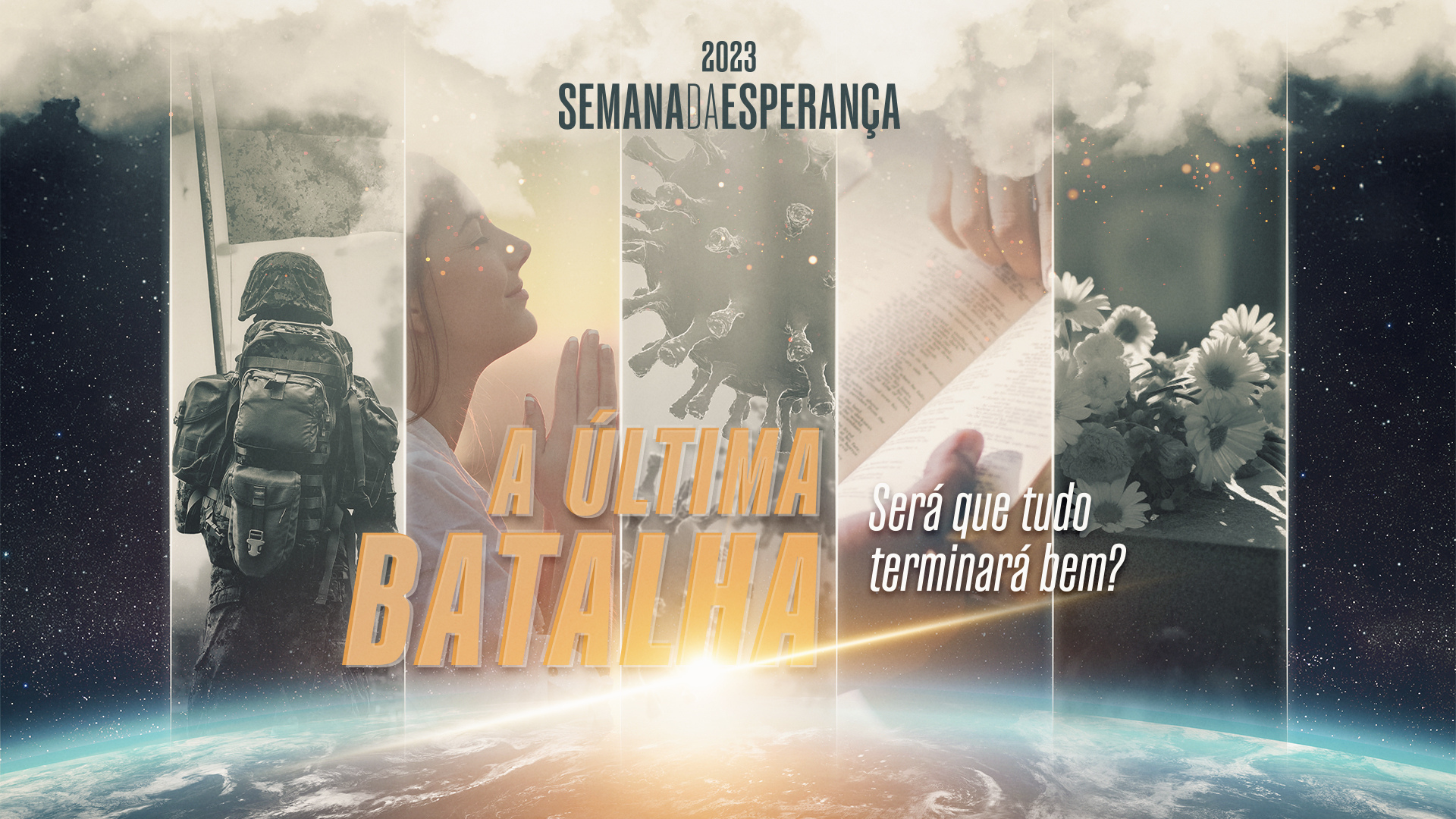 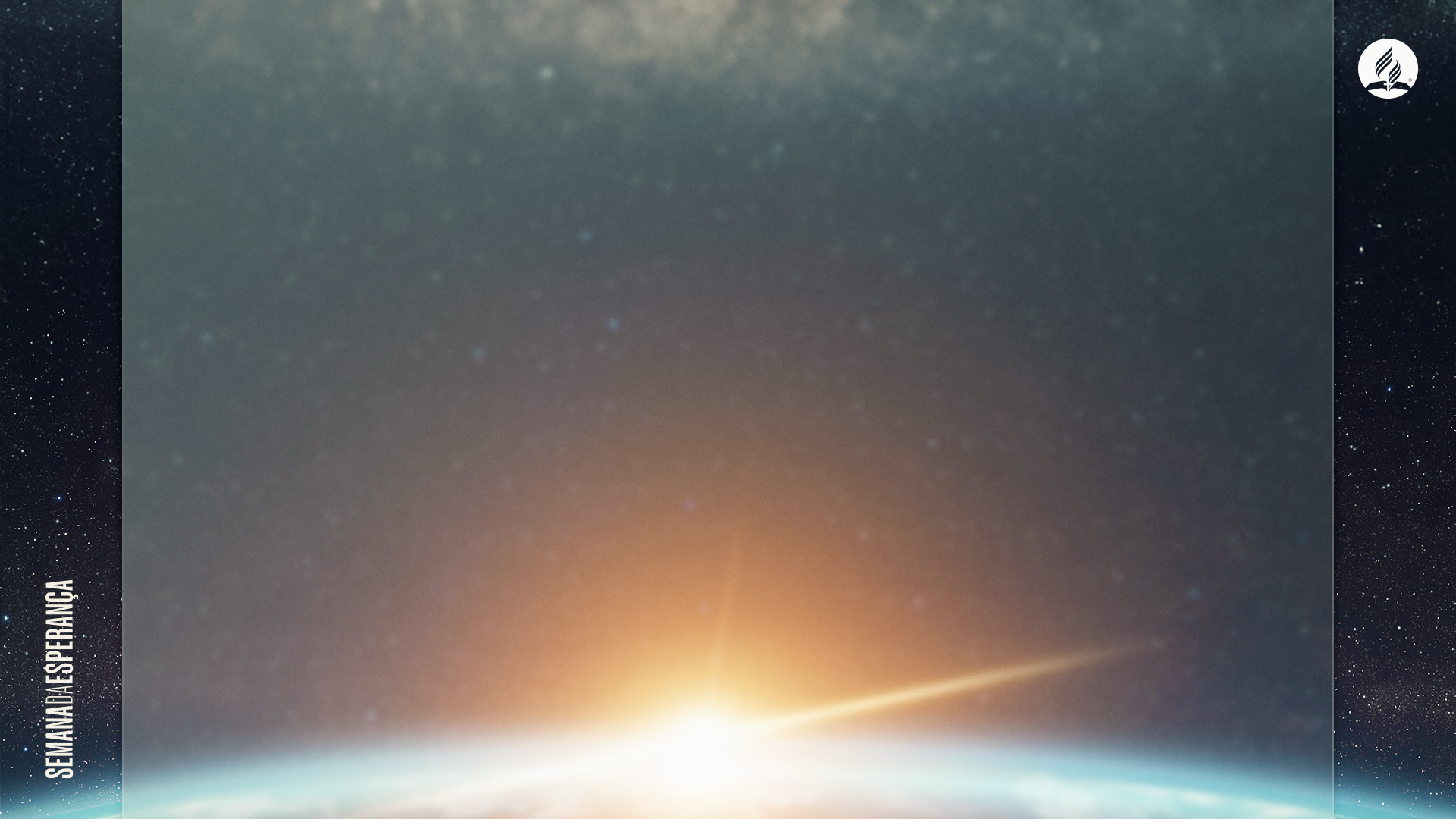 A volta de Jesus
no Apocalipse
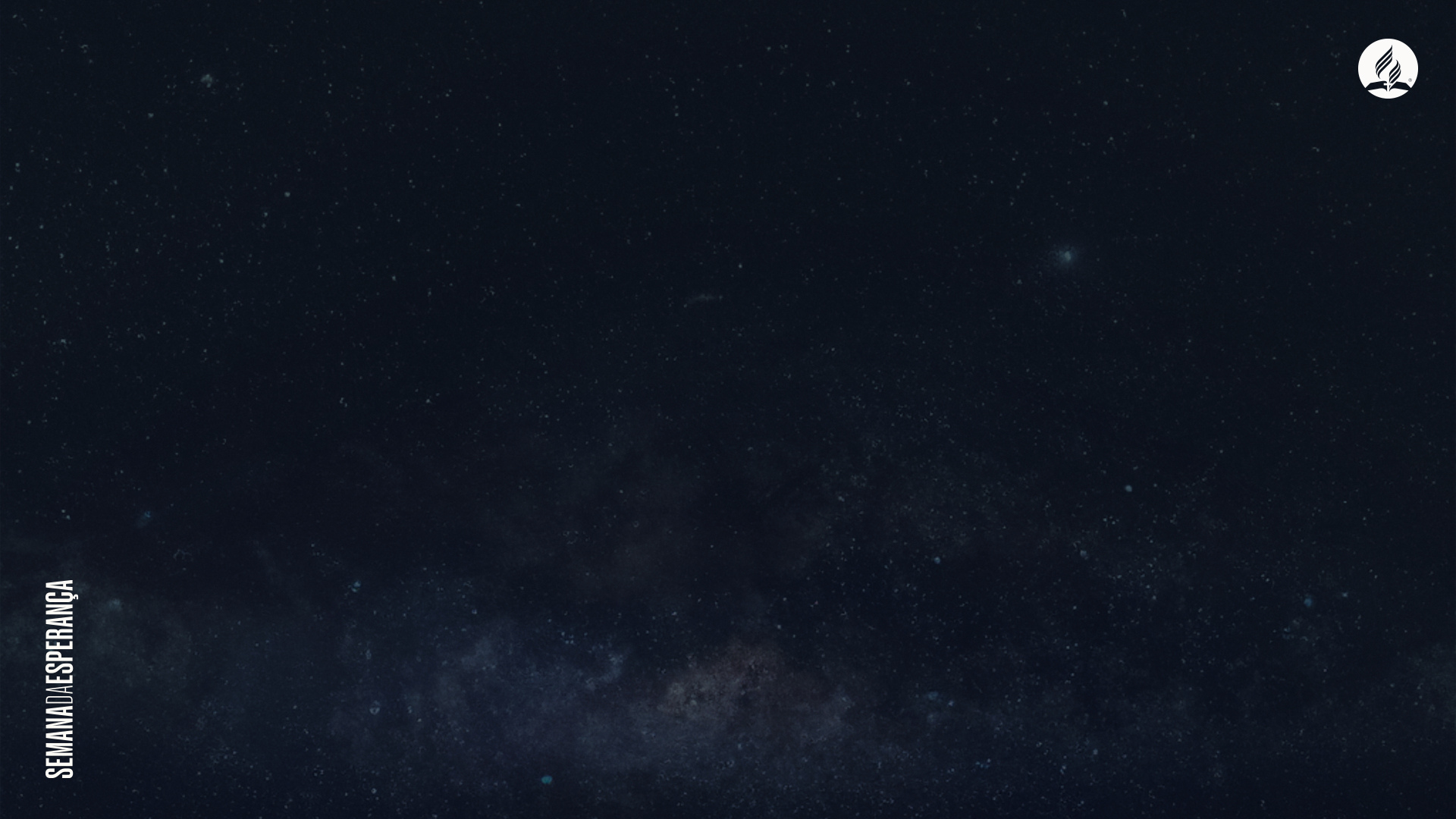 A Bíblia é clara ao dizer, em mais de 2.500 textos, que Deus nos ama muito e nos tirará do cativeiro do pecado quando Jesus voltar a este mundo.
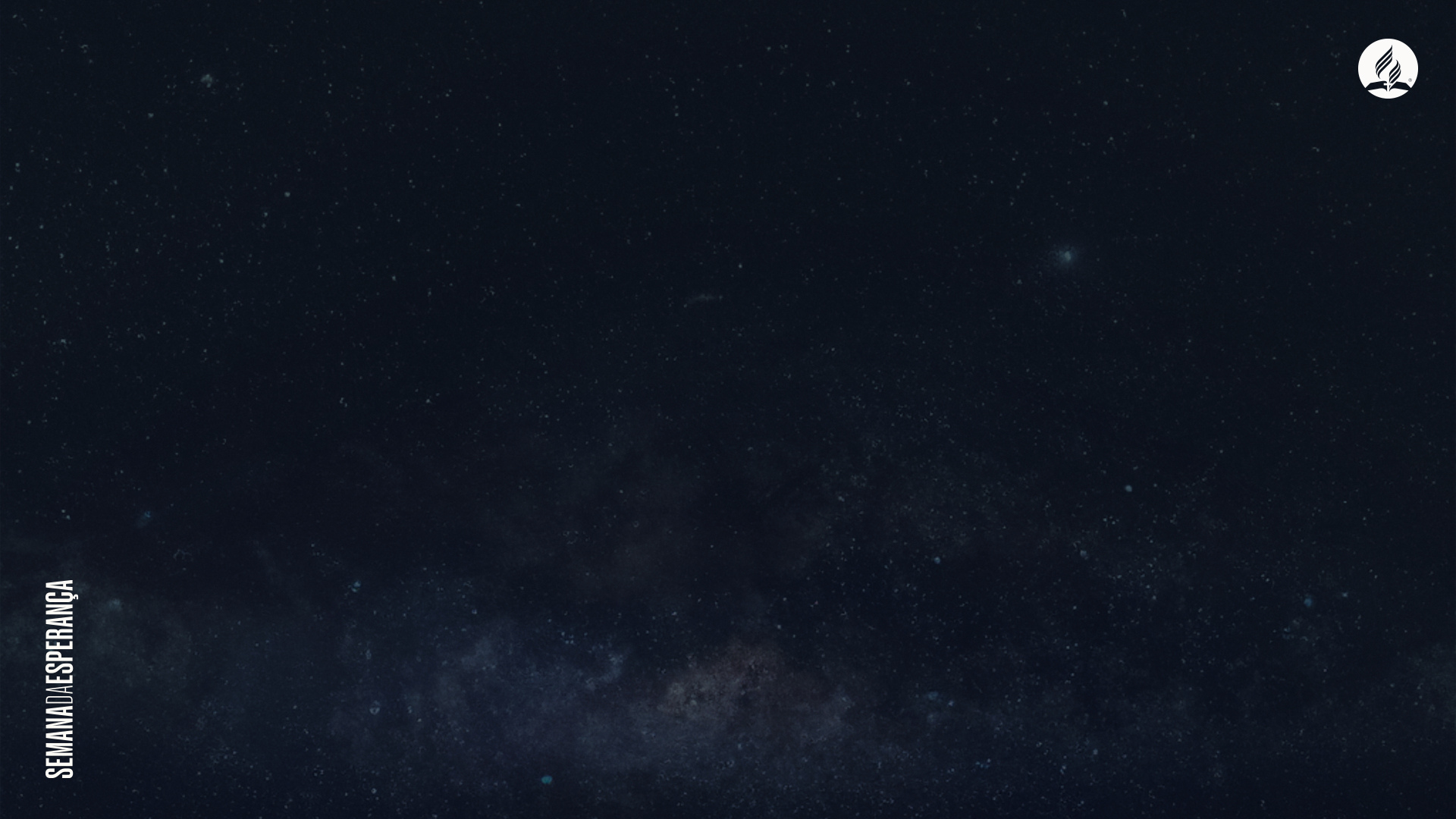 No Apocalipse, o retorno de Jesus é o principal acontecimento, pois é o fim do conflito entre o bem e o mal, em que Satanás será acorrentado e, finalmente, destruído.
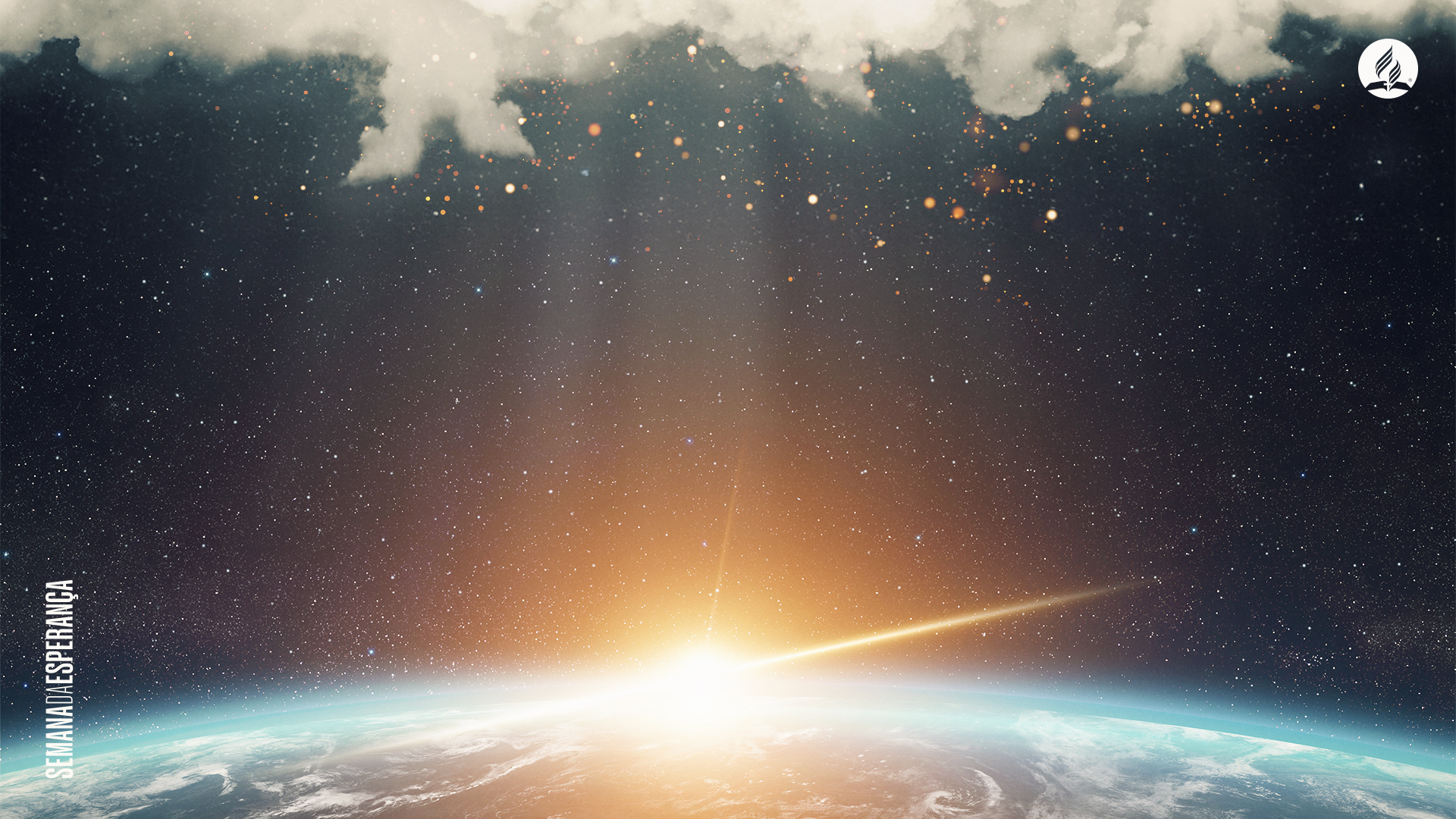 “Não se turbe o vosso coração; credes em Deus, crede também em mim. Na casa de meu Pai há muitas moradas. Se assim não fora, eu vo-lo teria dito. Pois vou preparar-vos lugar. E, quando eu for e vos preparar lugar, voltarei e vos receberei para mim mesmo, para que, onde eu estou, estejais vós também.”
João 14: 1-3
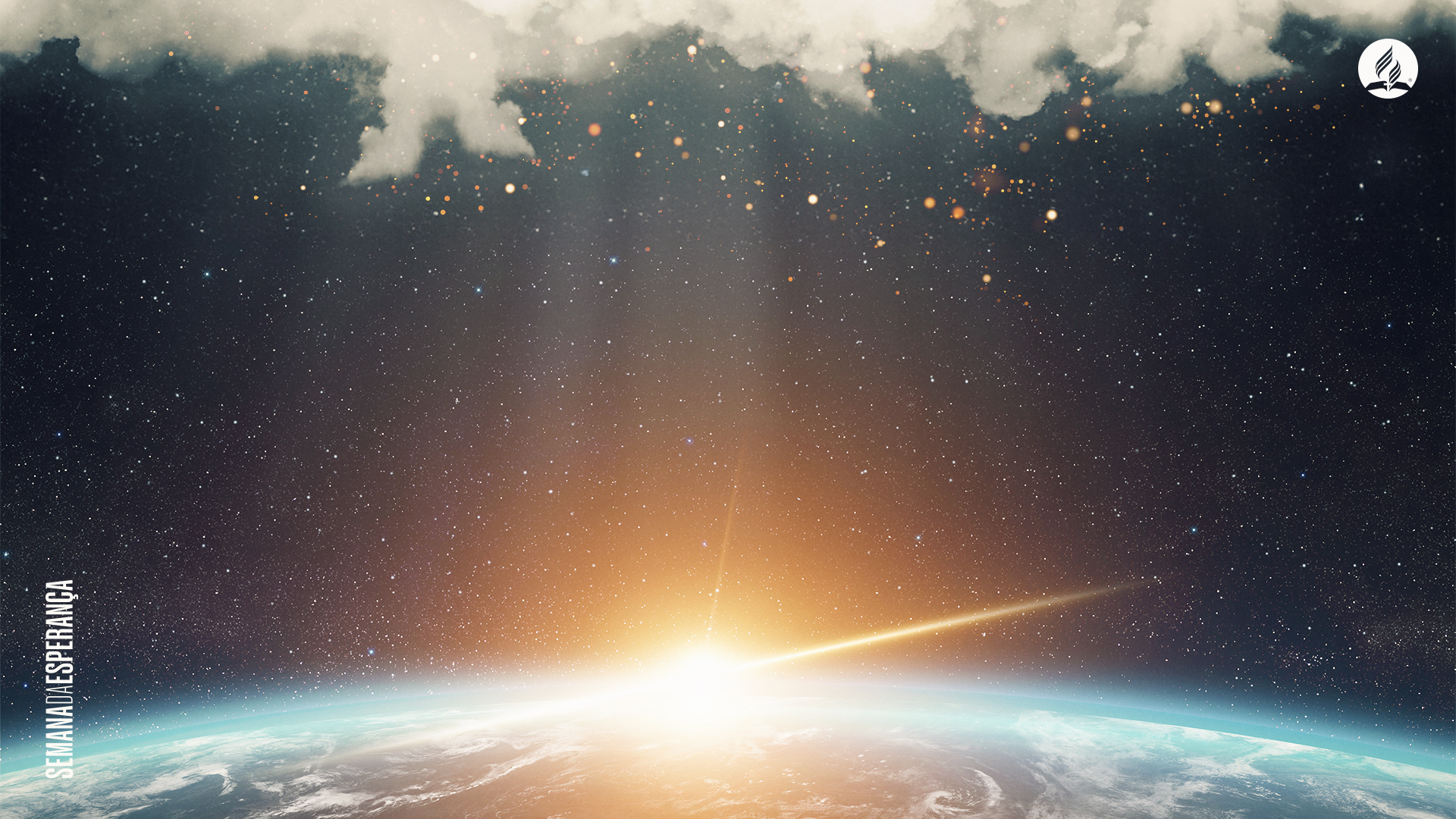 “Eis que vem com as nuvens, e todo olho o verá, até quantos o traspassaram. E todas as tribos da terra se lamentarão sobre ele. Certamente. Amém!”
Apocalipse 1:7
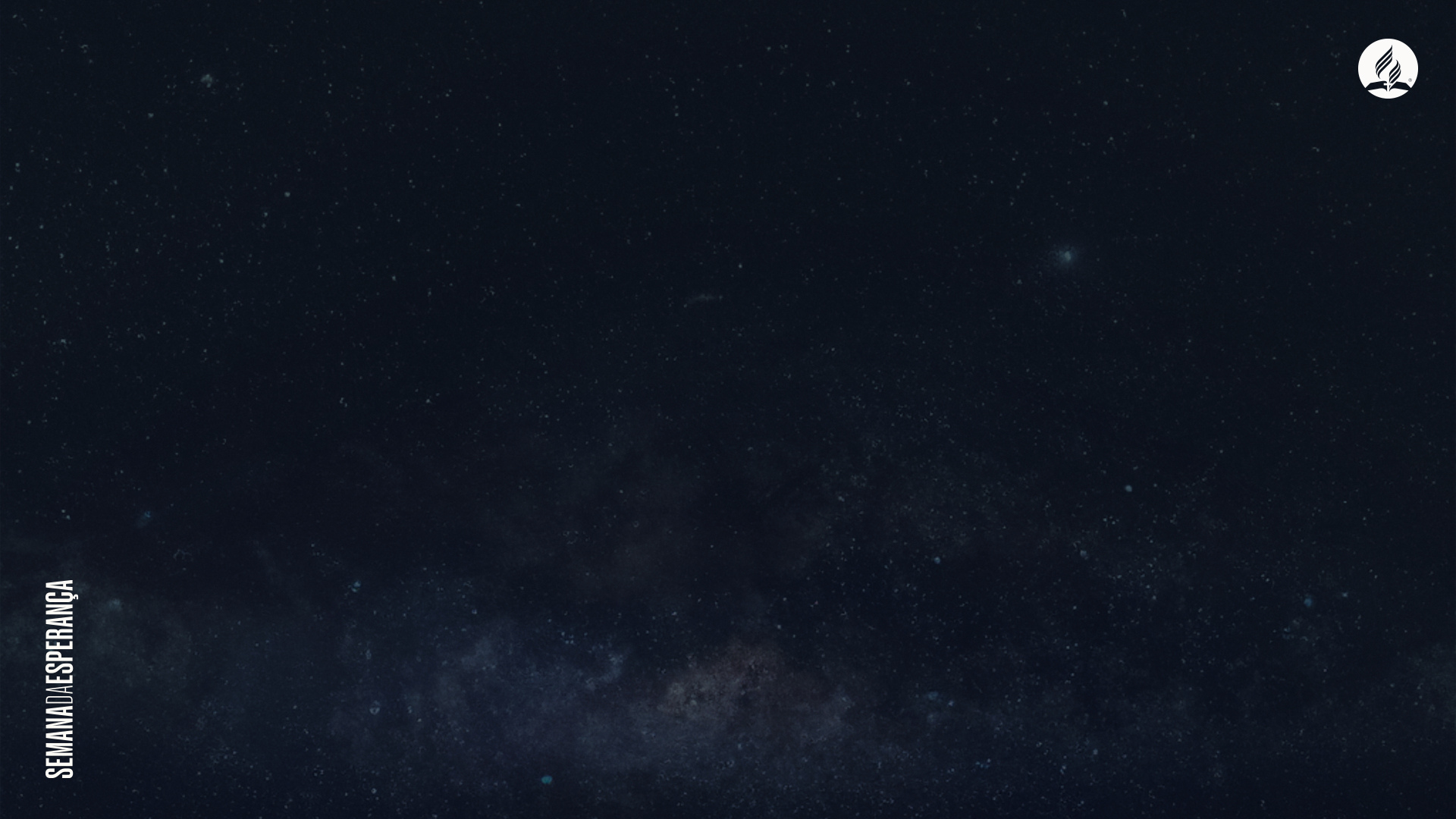 Satanás tentará enganar as pessoas  com relação à volta de Jesus. E fará isso fomentando ignorância, erro e falta de interesse.
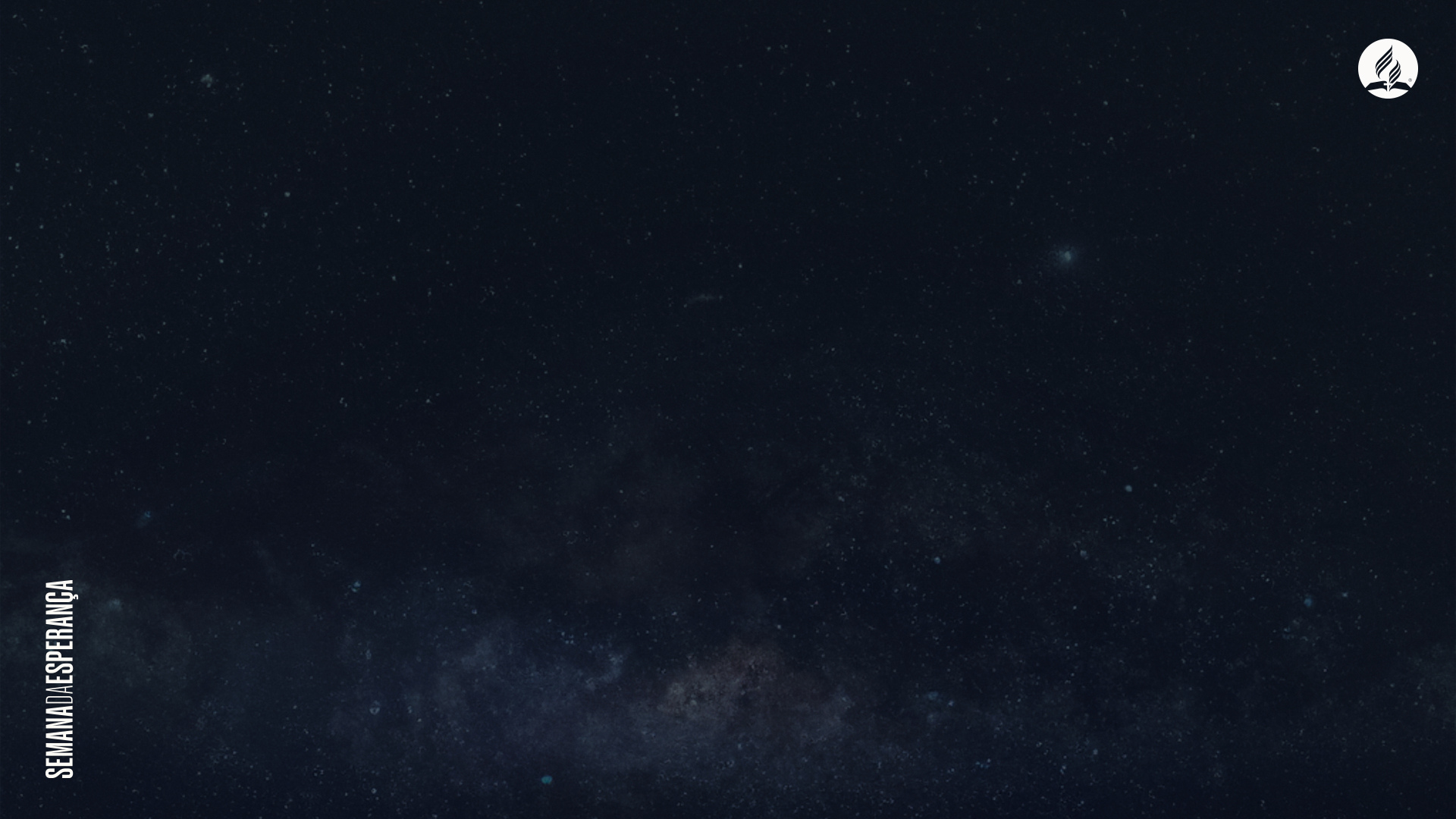 Satanás pode se transformar em anjo de luz e, com poder, sinais, prodígios e todo tipo de injustiça, enganar os que não acolhem o amor da verdade.
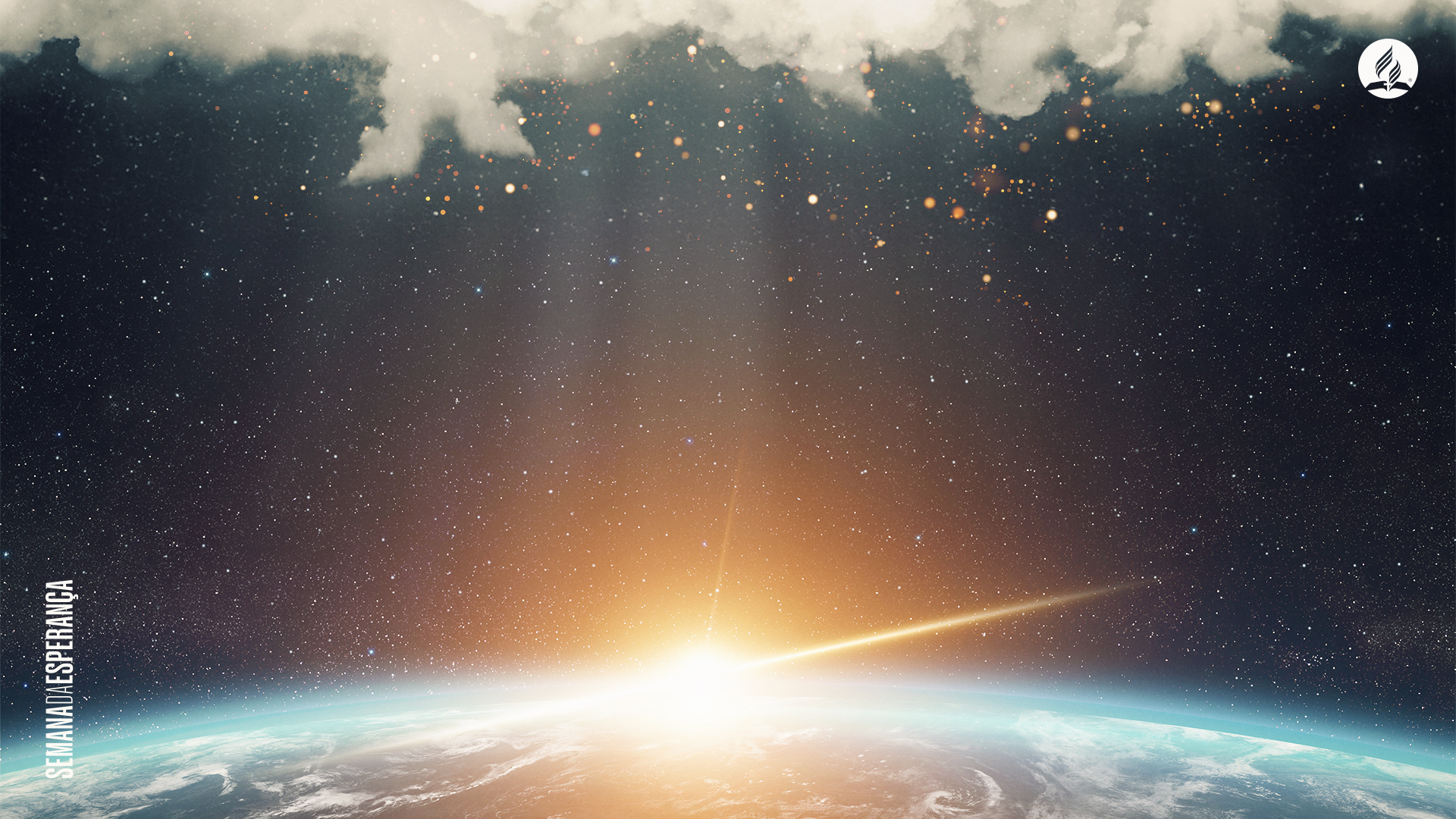 “E ele lhes respondeu: Vede que ninguém vos engane. Porque virão muitos em meu nome, dizendo: Eu sou o Cristo, e enganarão a muitos.”
Mateus 24:4-5
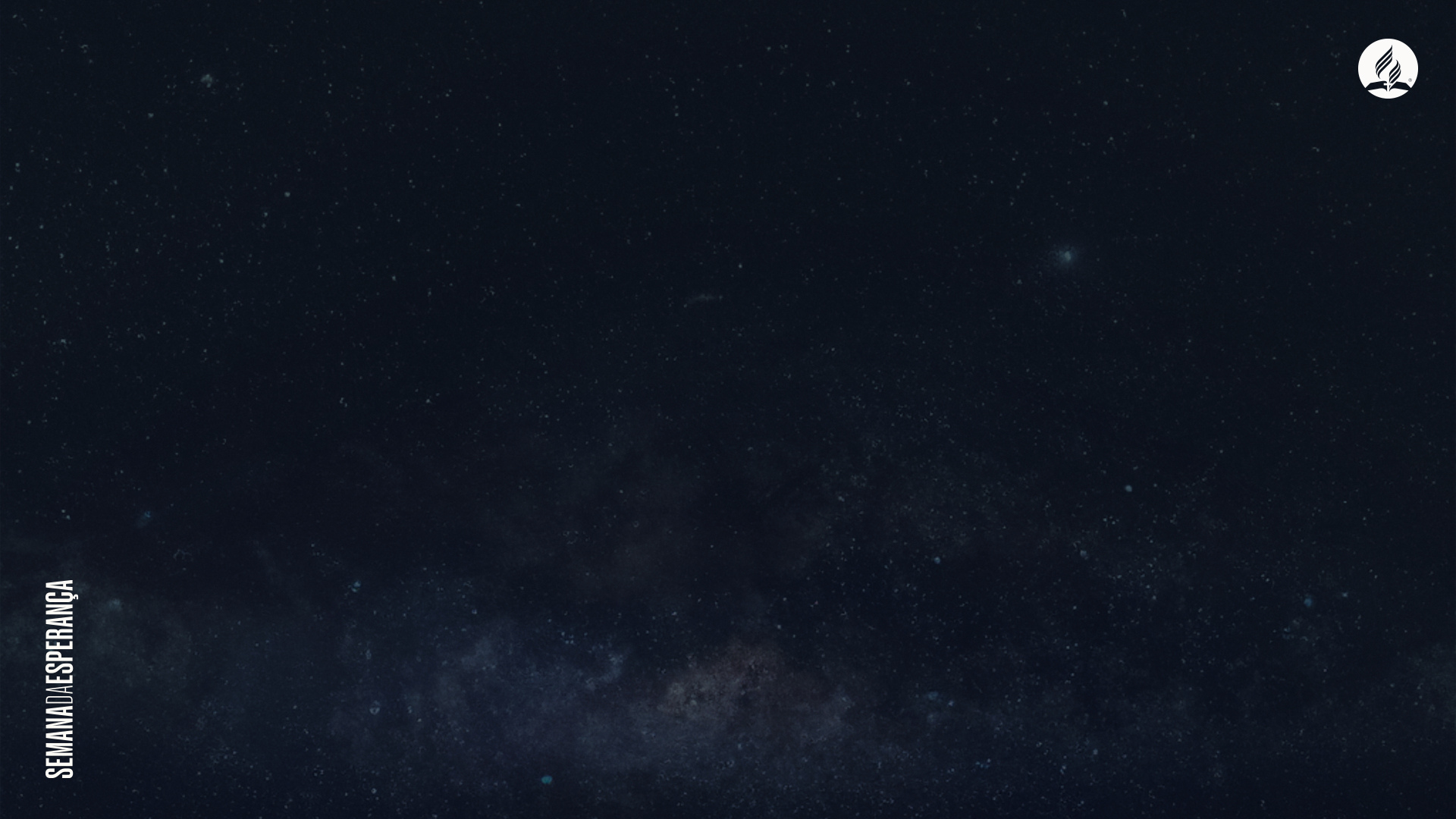 A Bíblia liberta o ser humano do engano, da falsidade religiosa, do medo e do mal deste mundo e, sobretudo, nos libertará definitivamente do pecado que nos destrói.
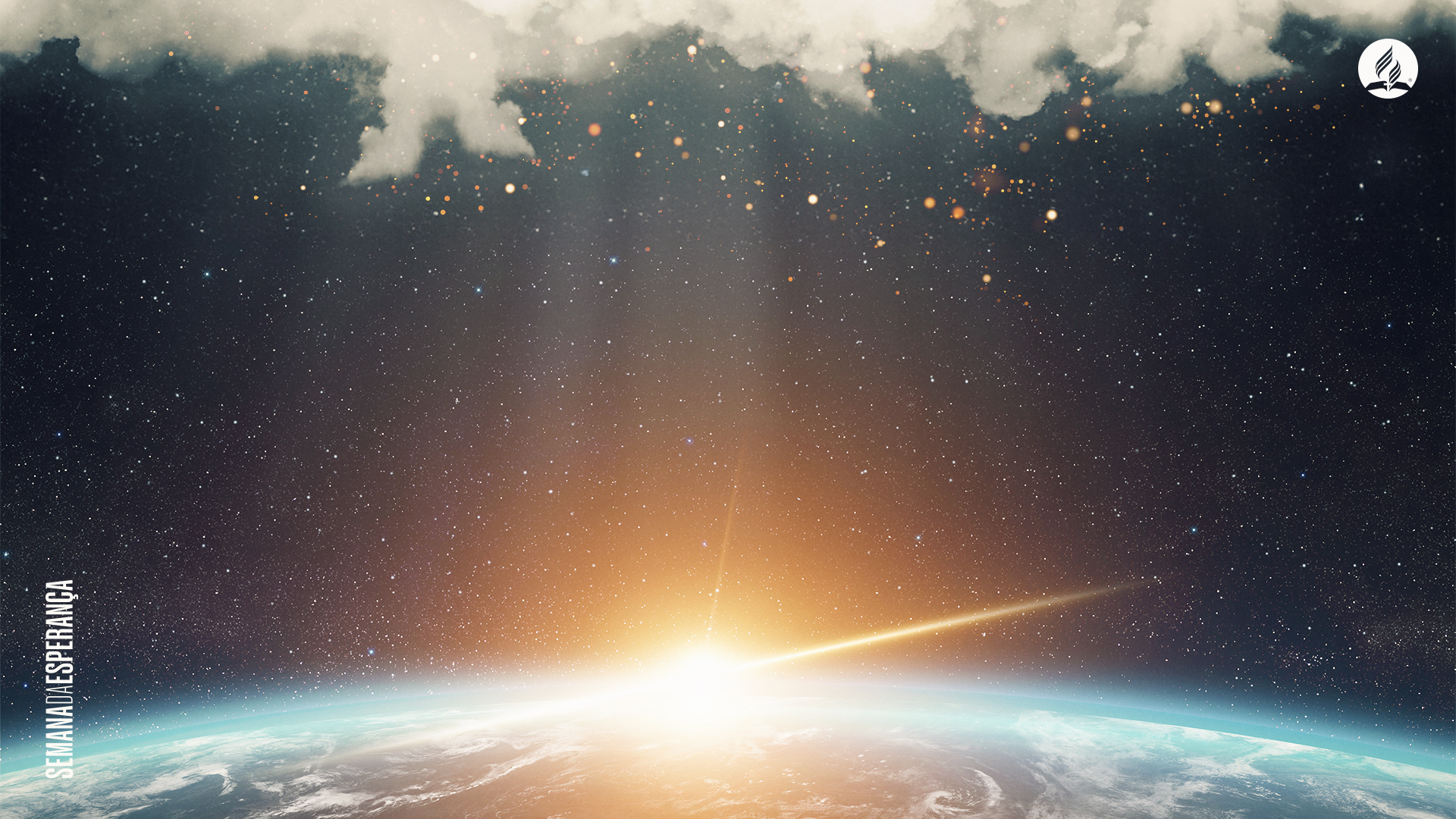 “Porque, assim como o relâmpago sai do Oriente e brilha até o Ocidente, assim será a vinda do Filho do Homem.”
Mateus 24:27
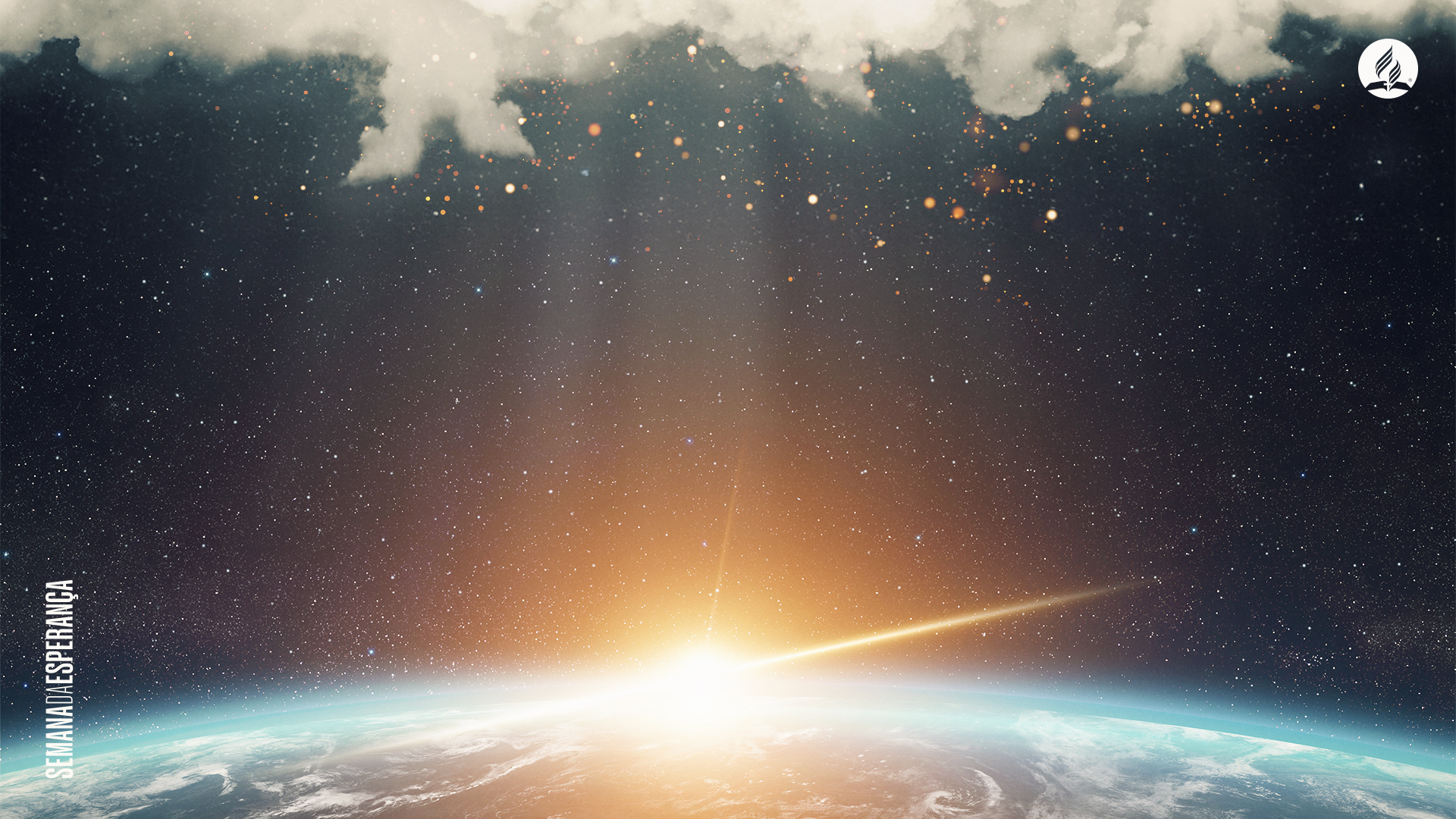 “Porquanto o Senhor mesmo, dada a sua palavra de ordem, ouvida a voz do arcanjo, e ressoada a trombeta de Deus, descerá dos céus, e os mortos em Cristo ressuscitarão primeiro."
1 Tess. 4:16
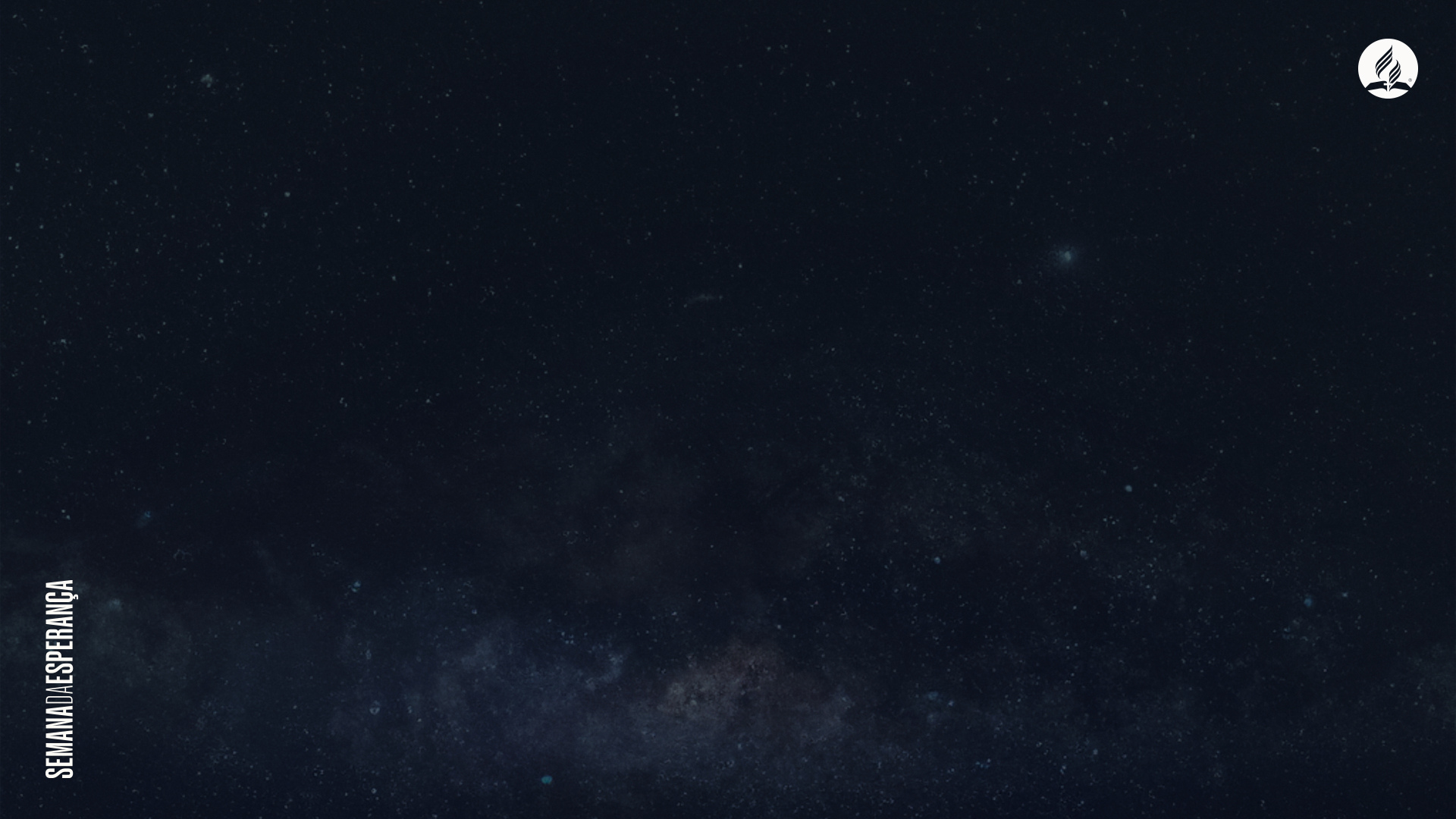 O Senhor Jesus não virá secretamente, mas virá de forma espetacular, incomparável.
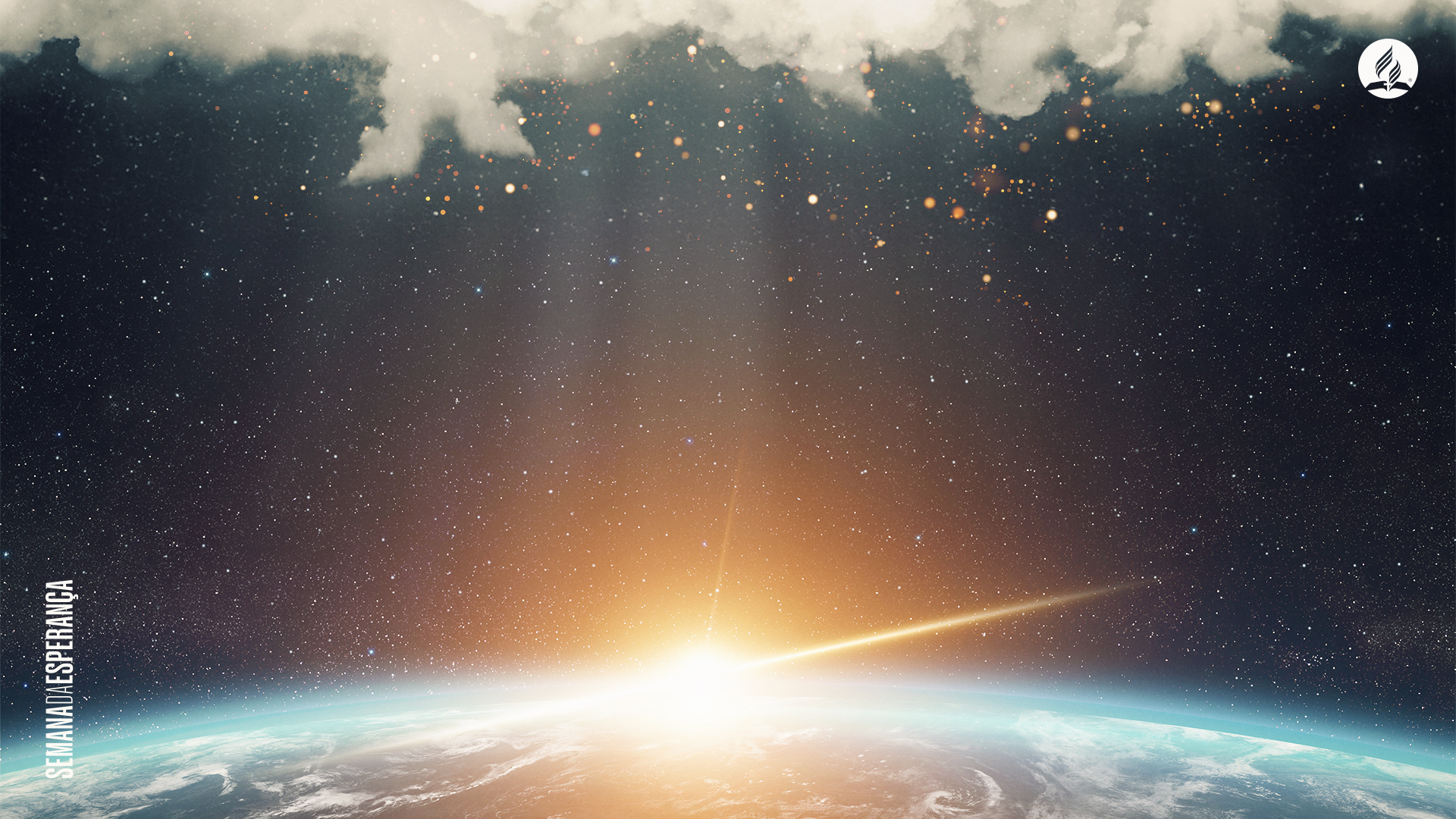 “e lhes disseram: Varões galileus, por que estais olhando para as alturas? Esse Jesus que dentre vós foi assunto ao céu virá do modo como o vistes subir.”
Atos 1:11
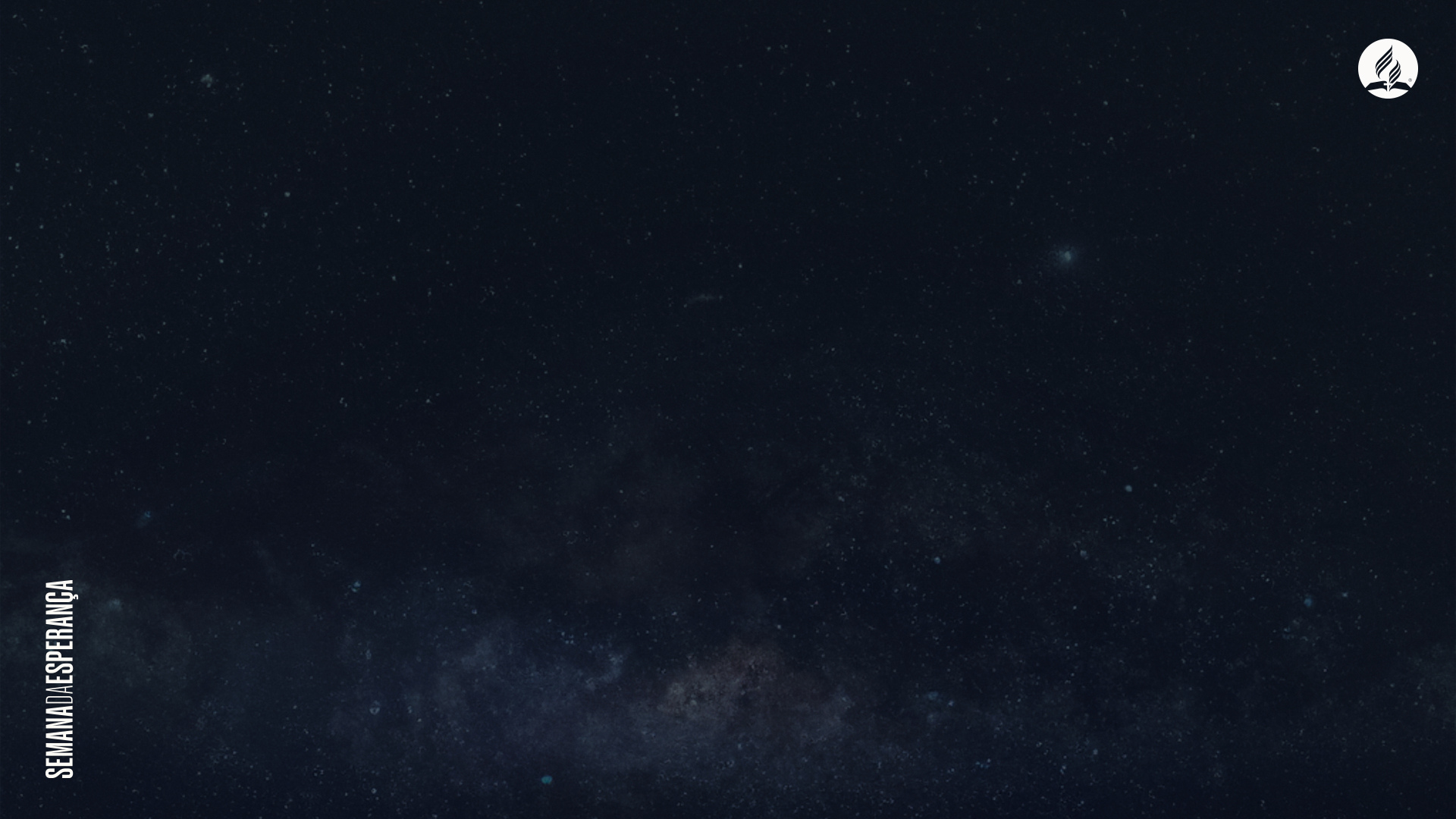 Jesus virá com as nuvens, de forma corporal, como quando ressuscitou, e visível a todos, com Seus anjos, para resgatar Seus escolhidos das garras do mal.
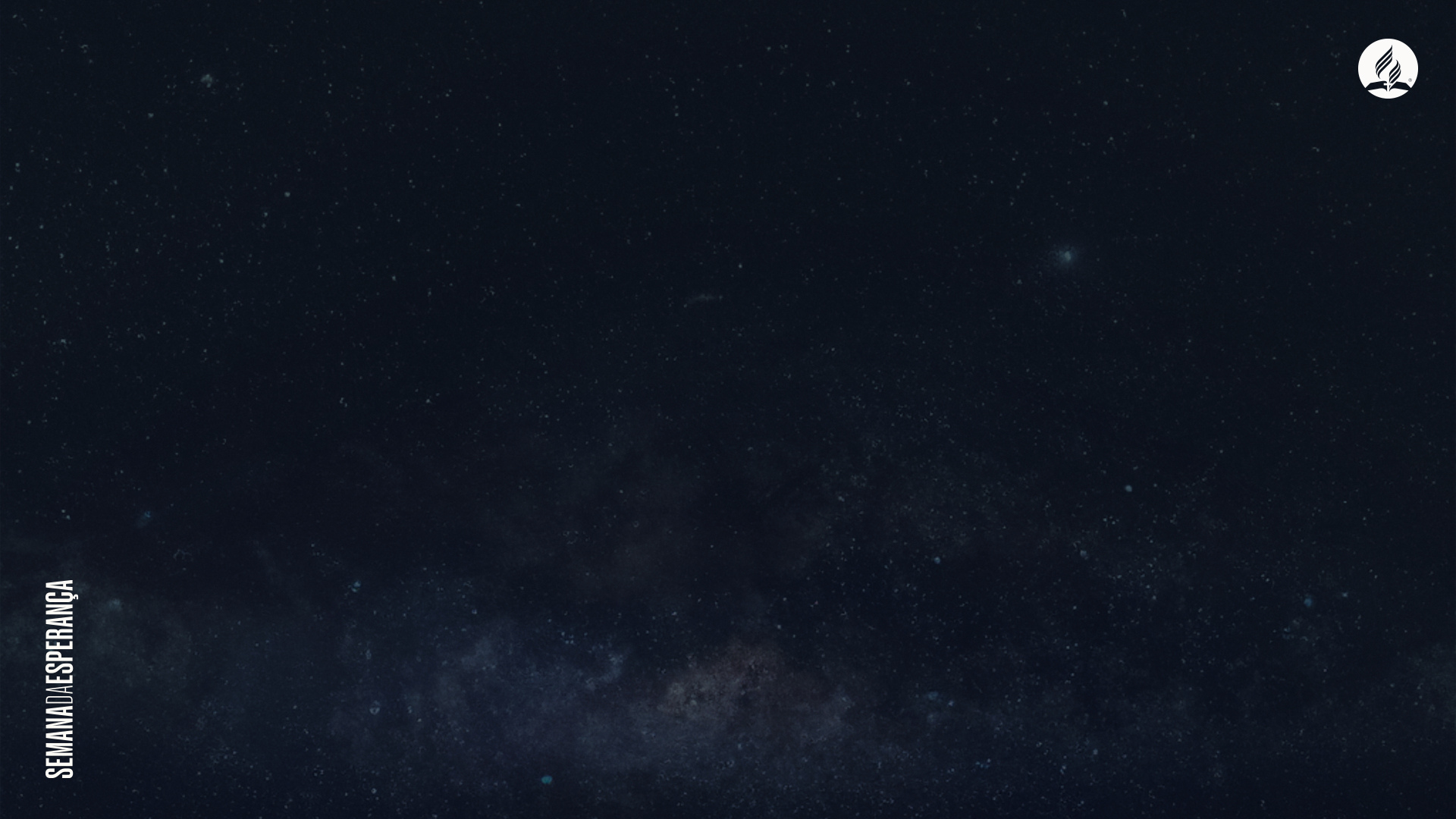 Será o dia do acerto de contas com Deus, em que cada um terá que dar conta de si. Os argumentos para desculpar as escolhas e decisões erradas não terão valor, pois não há justificativa para o pecado. Caso contrário, deixaria de ser pecado.
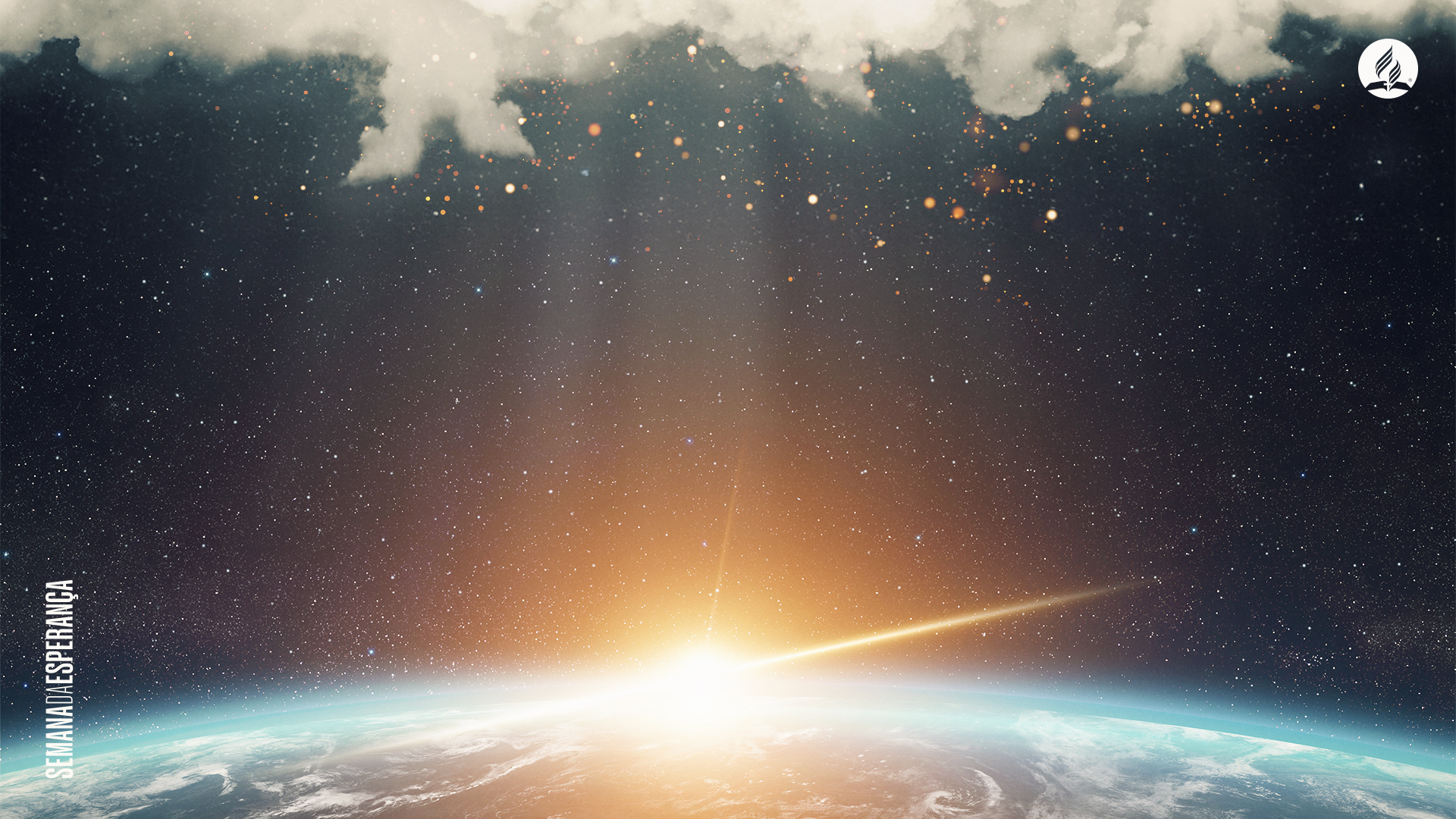 “E eis que venho sem demora, e comigo está o galardão que tenho para retribuir a cada um segundo as suas obras.”
Apocalipse 22:12
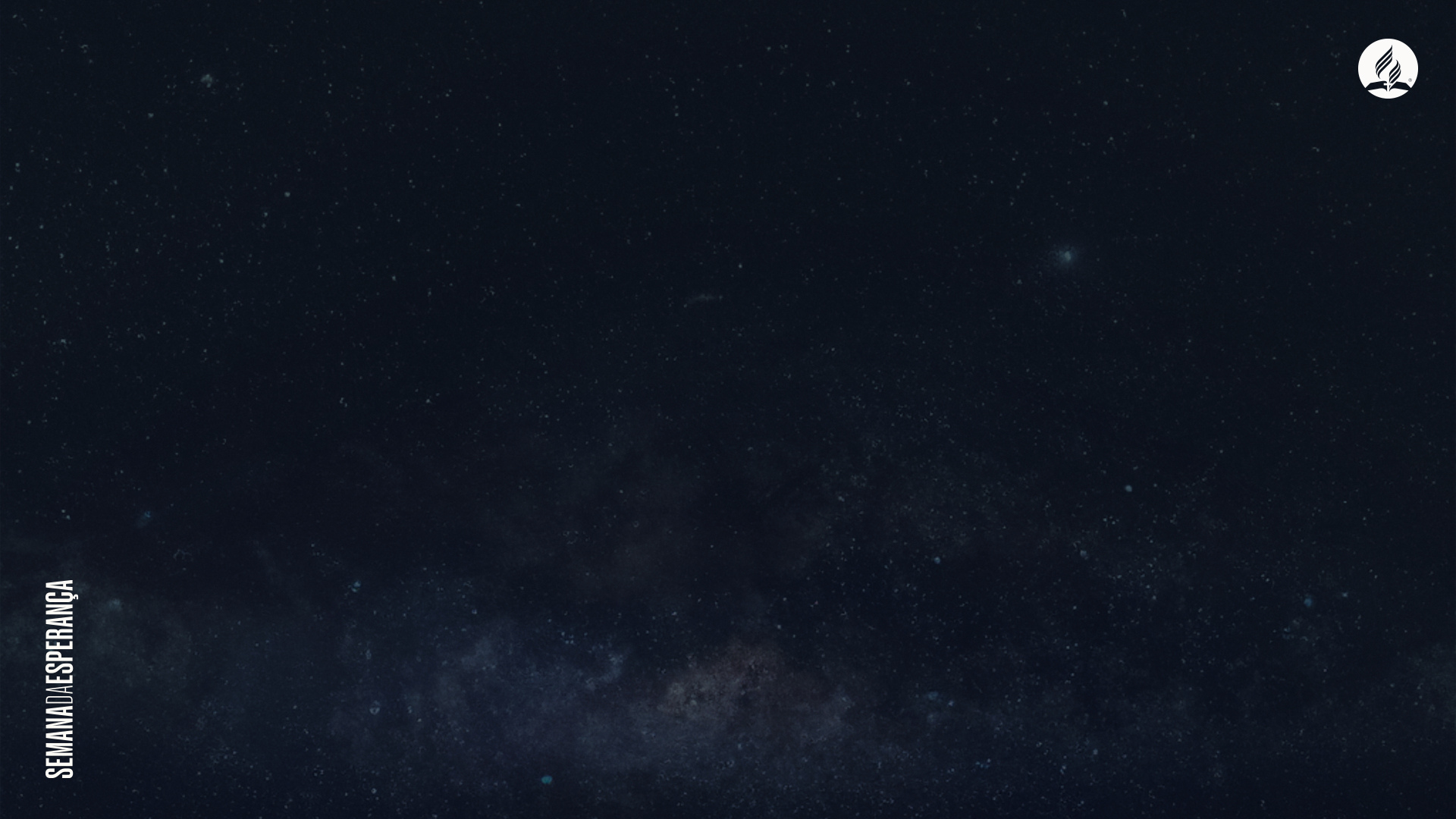 Para os salvos, a volta de Jesus será um momento de muita alegria, em que a morte será tragada, e as lágrimas e o opróbrio do povo de Deus cessarão para sempre.
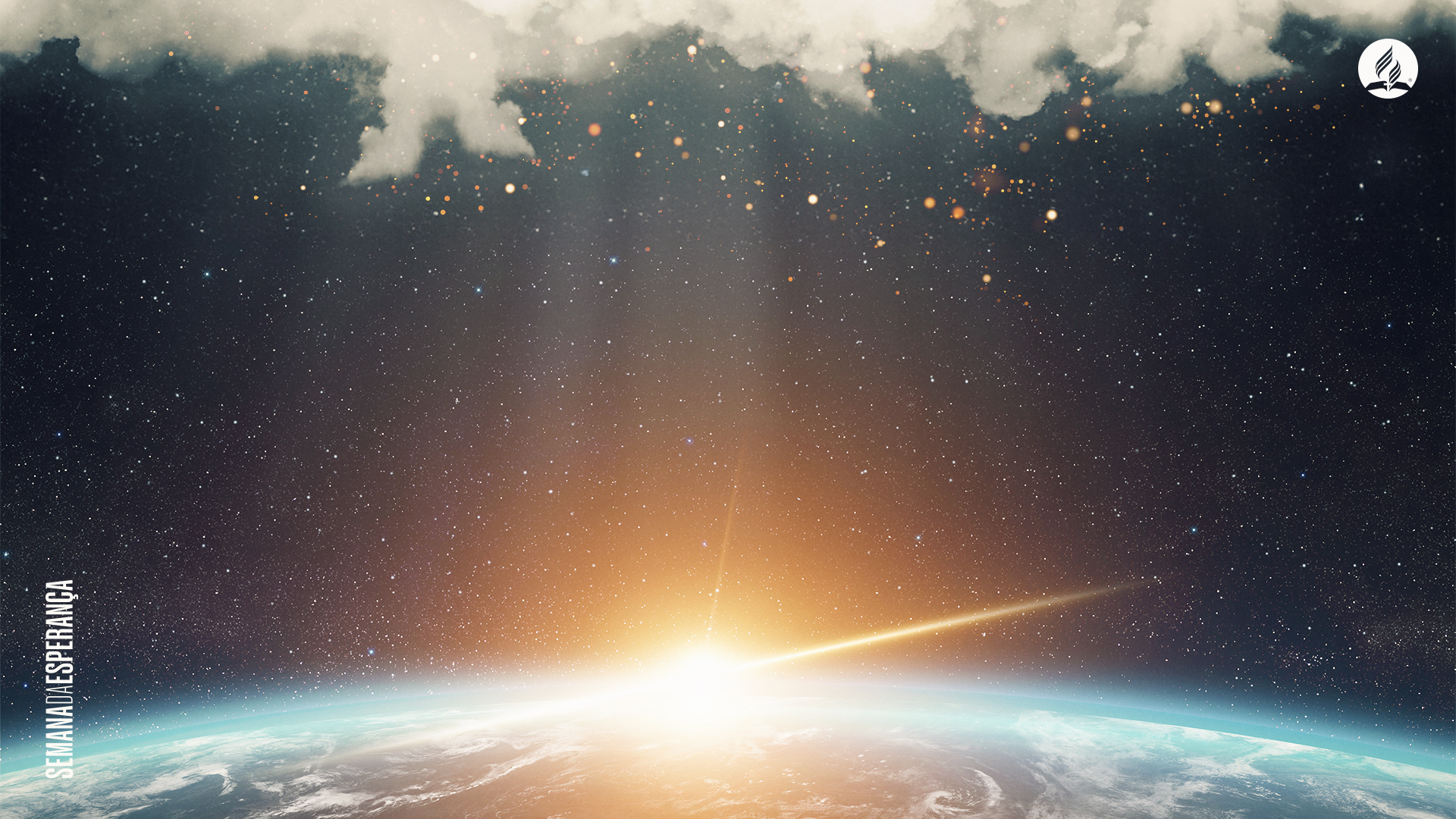 “e o céu recolheu-se como um pergaminho quando se enrola. Então todos os montes e as ilhas foram movidos do seu lugar.Os reis da terra, os grandes, os comandantes, os ricos, os poderosos e todo escravo e todo livre se esconderam nas cavernas e nos penhascos dos montese disseram aos montes e aos rochedos: — Caiam sobre nós e nos escondam da face daquele que está sentado no trono e da ira do Cordeiro!”
Apocalipse 6:14-16
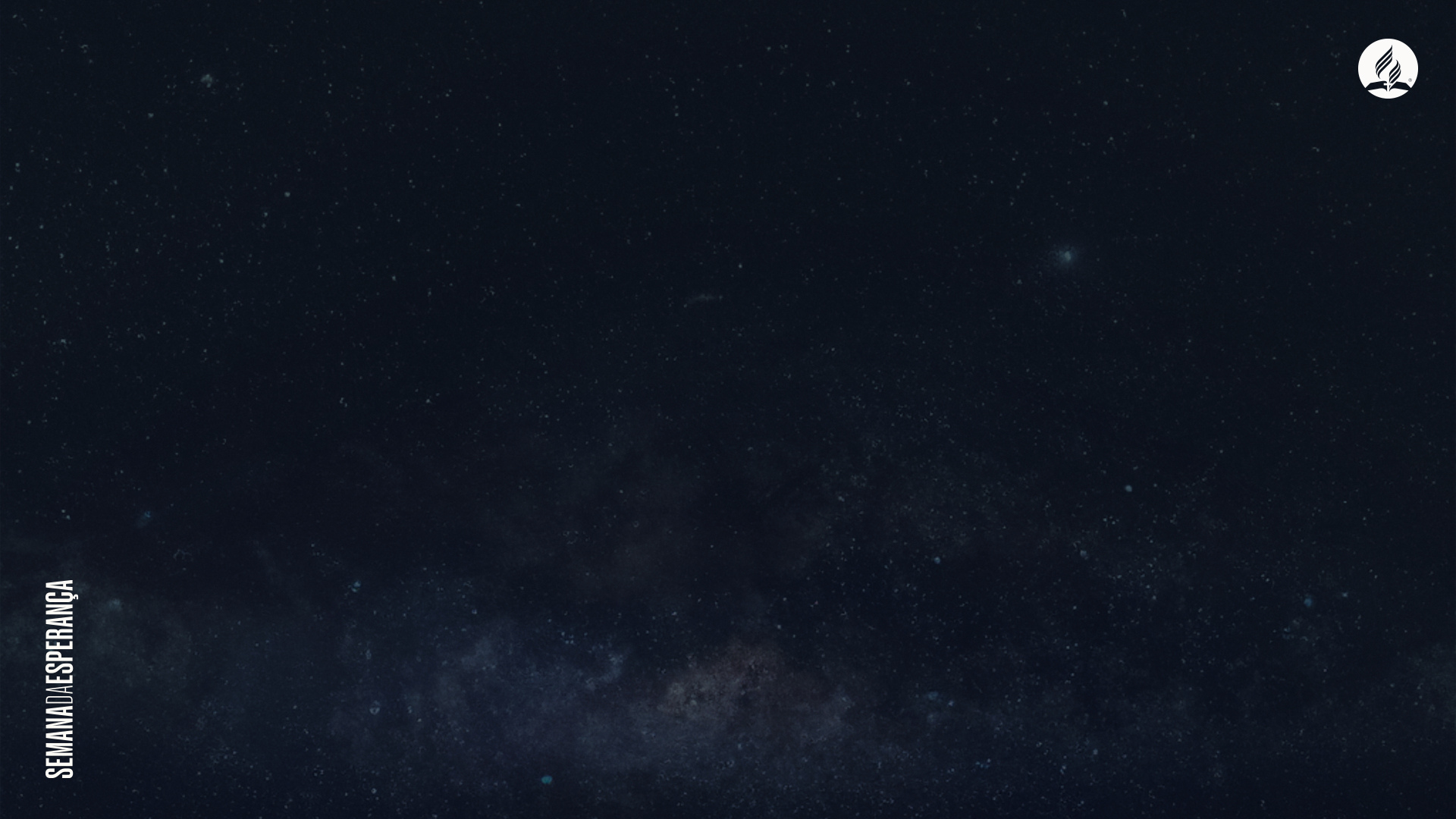 Para aqueles que não aceitaram Seu sacrifício,  será um tempo de choro, angústia e medo.
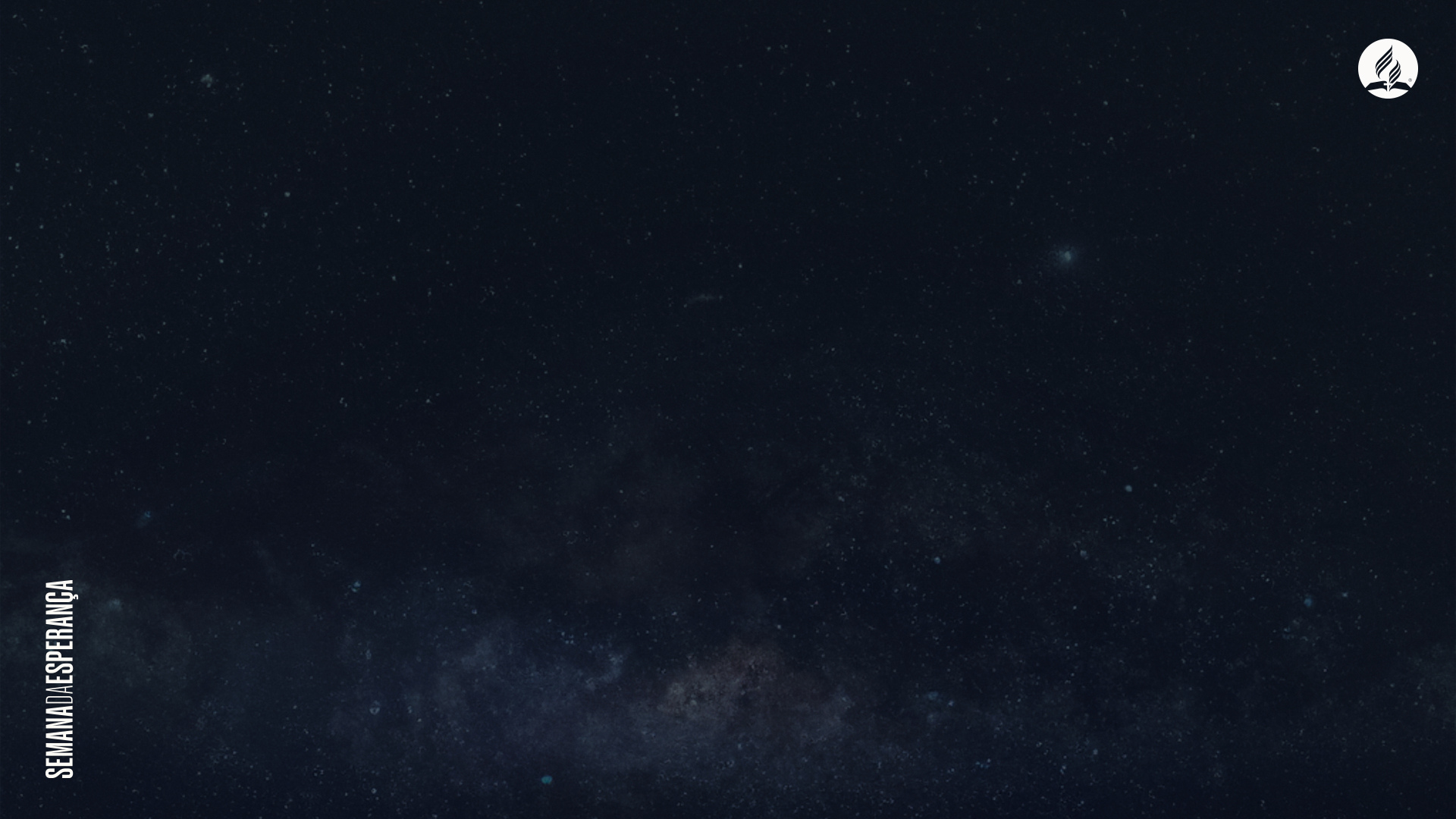 Aceitar Jesus significa reorganizar a vida de acordo com a Bíblia Sagrada e obedecer às Leis de Deus nela contidas.
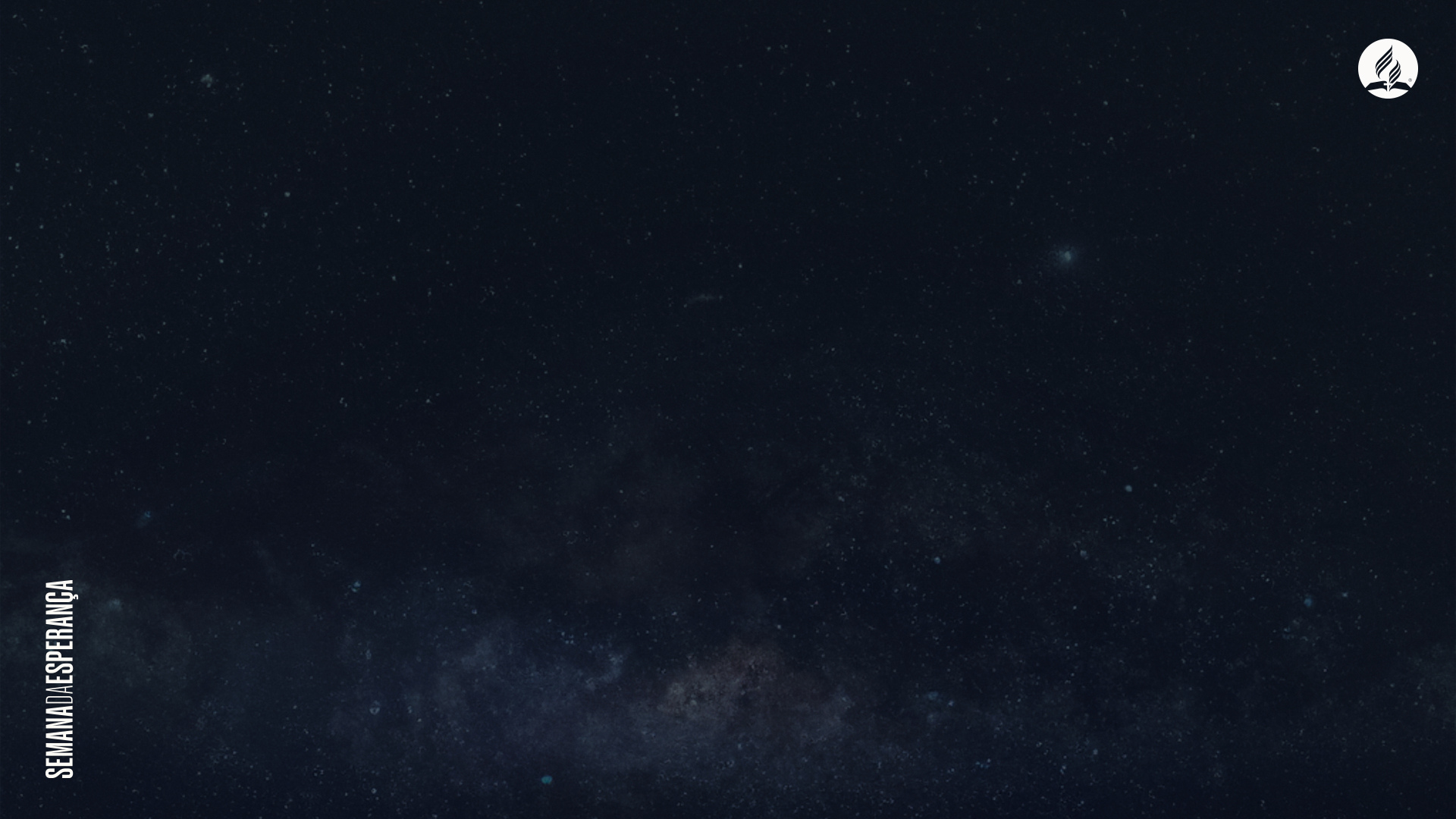 Ou seja, praticar as palavras que revelam Sua vontade.
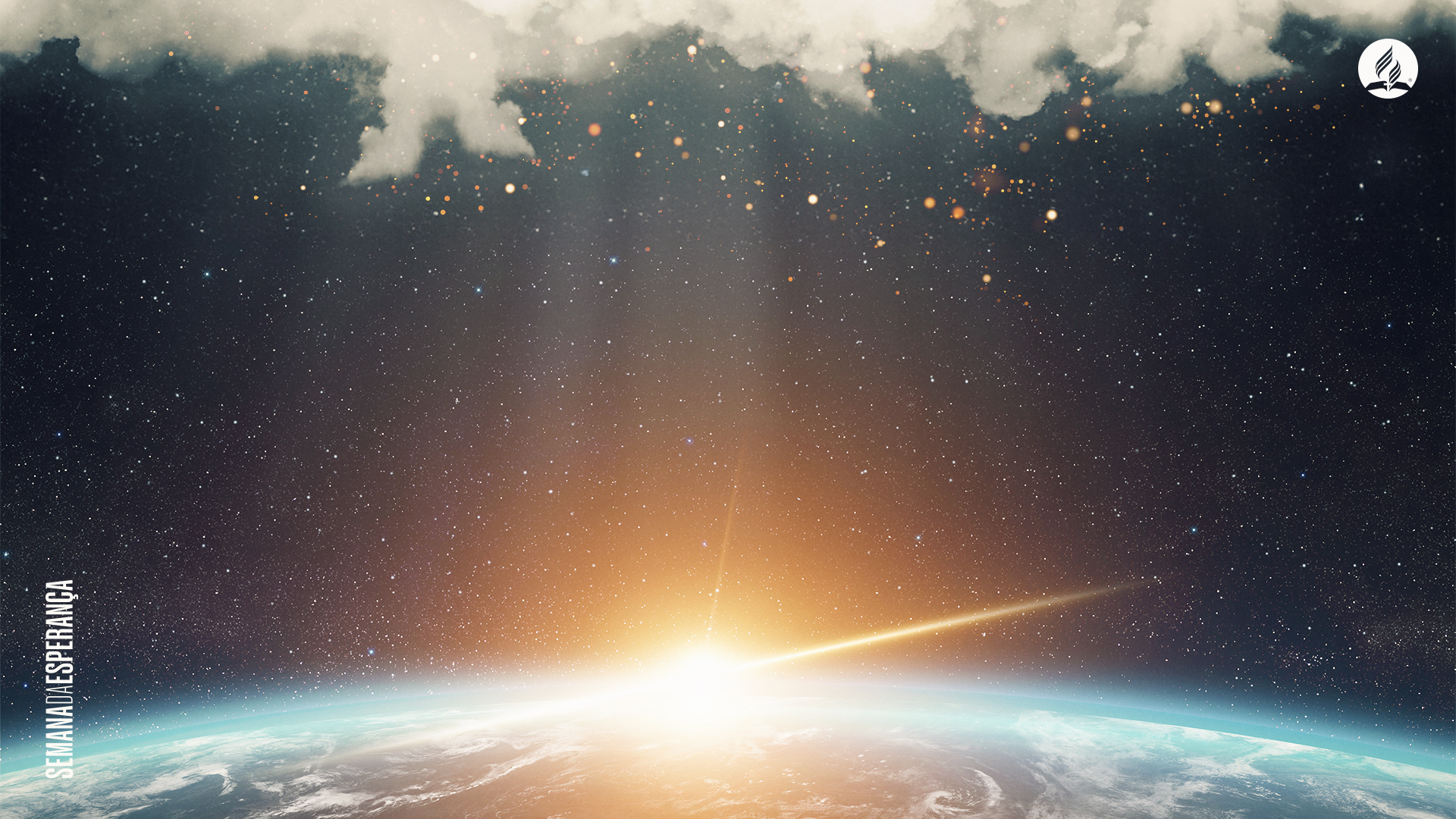 “E lhes enxugará dos olhos toda lágrima, e a morte já não existirá, já não haverá luto, nem pranto, nem dor, porque as primeiras coisas passaram.”
Apocalipse 21:4
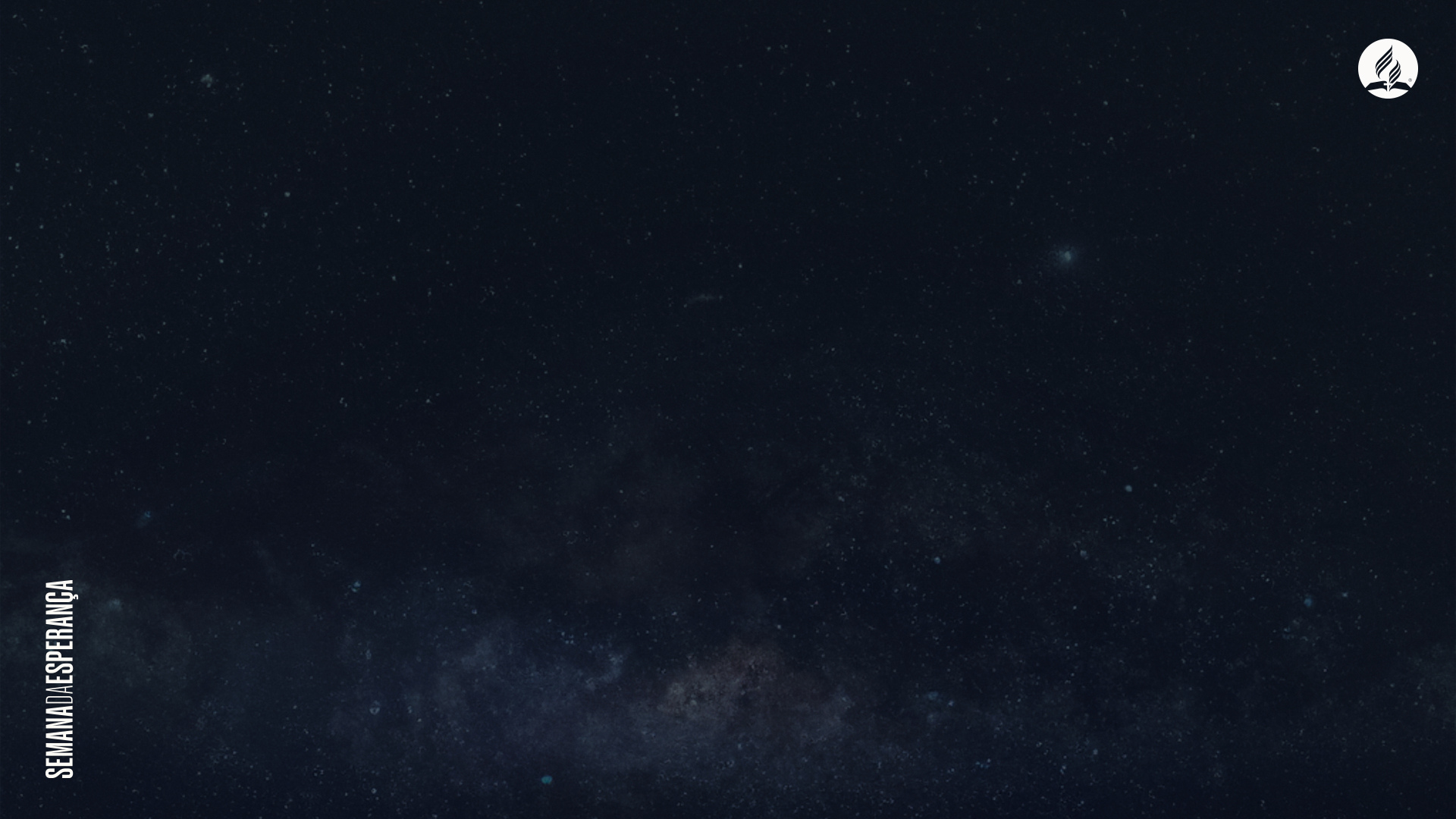 Jesus quer nos premiar com a vida perfeita e eterna no Céu. 
Enfim, poderemos ver o rosto Daquele que tanto nos amou!
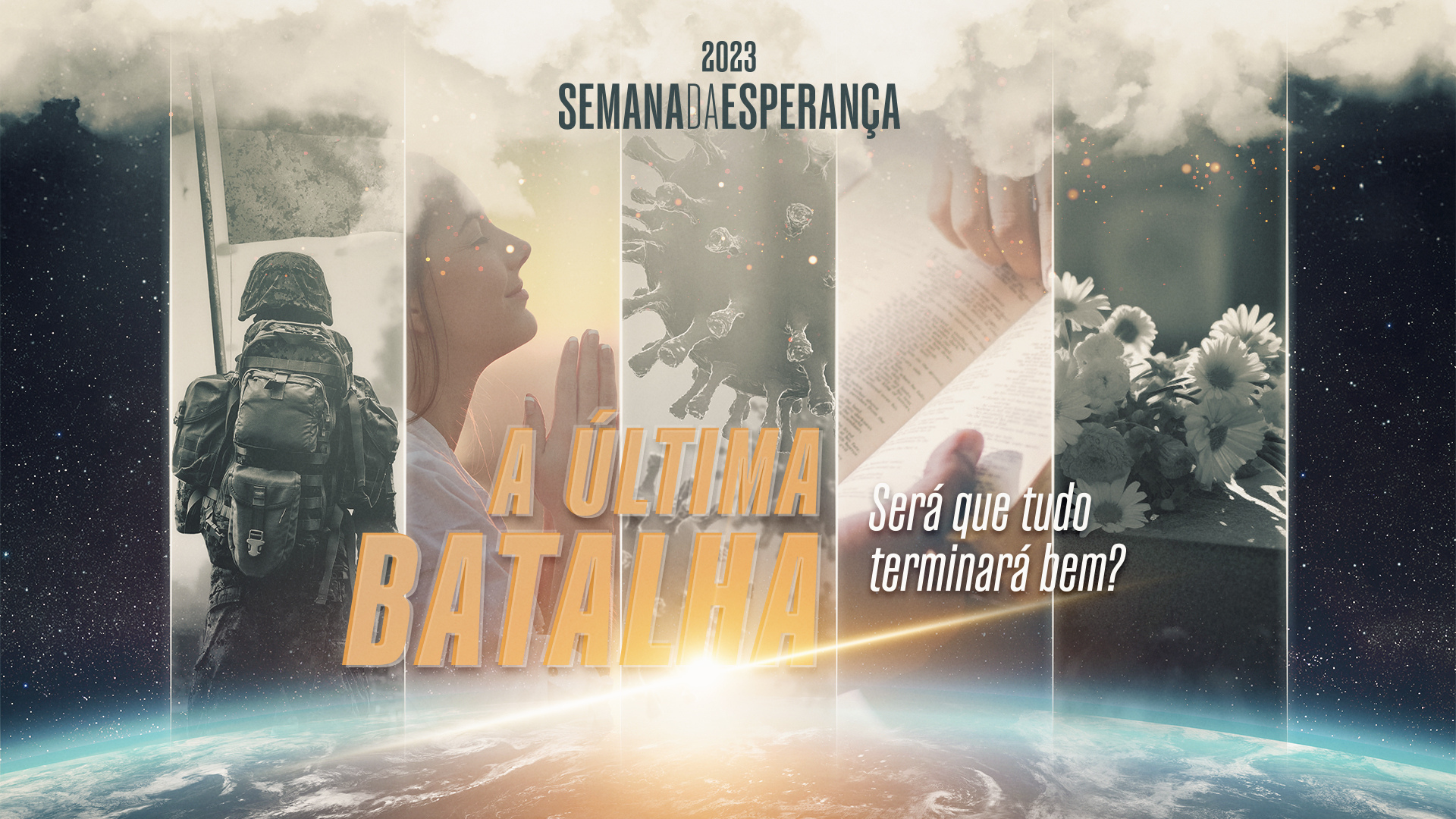